Fertig mit der Grundschule? – Wie soll es weiter gehen
Das Schulsystem in NRW
Integrationsausschuss der Stadt Bornheim, NRW
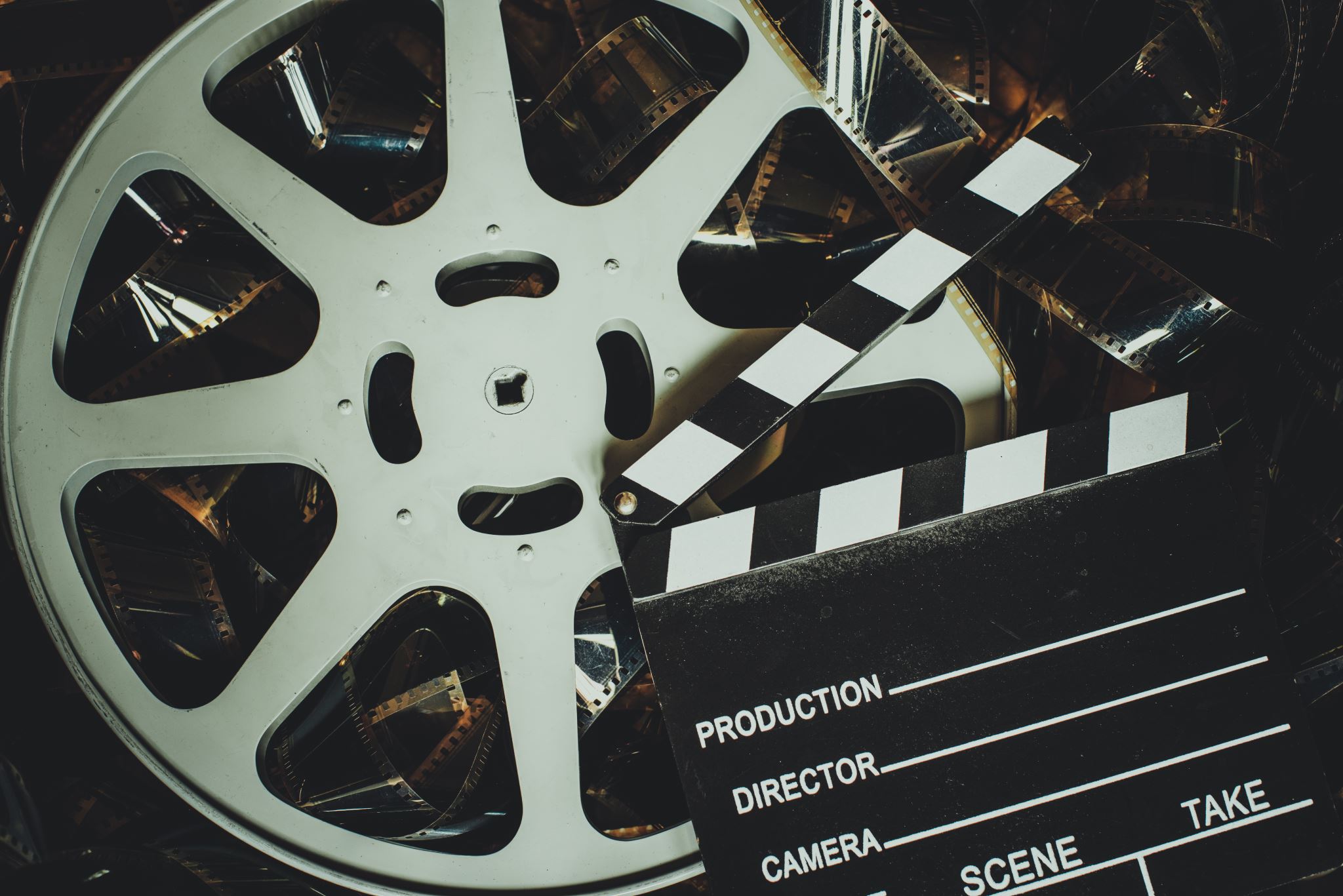 Ein Video zum Einstieg …
Integrationsausschuss der Stadt Bornheim, NRW
Integrationsausschuss der Stadt Bornheim, NRW
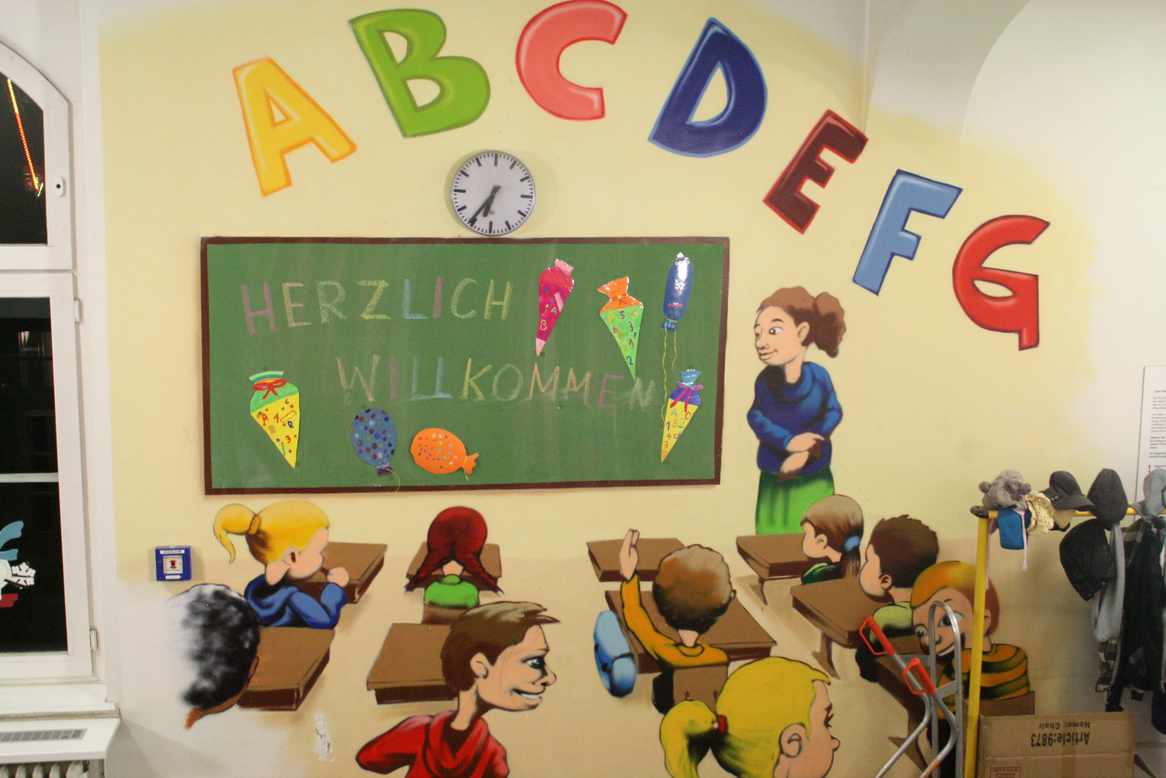 Grundschule
Integrationsausschuss der Stadt Bornheim, NRW
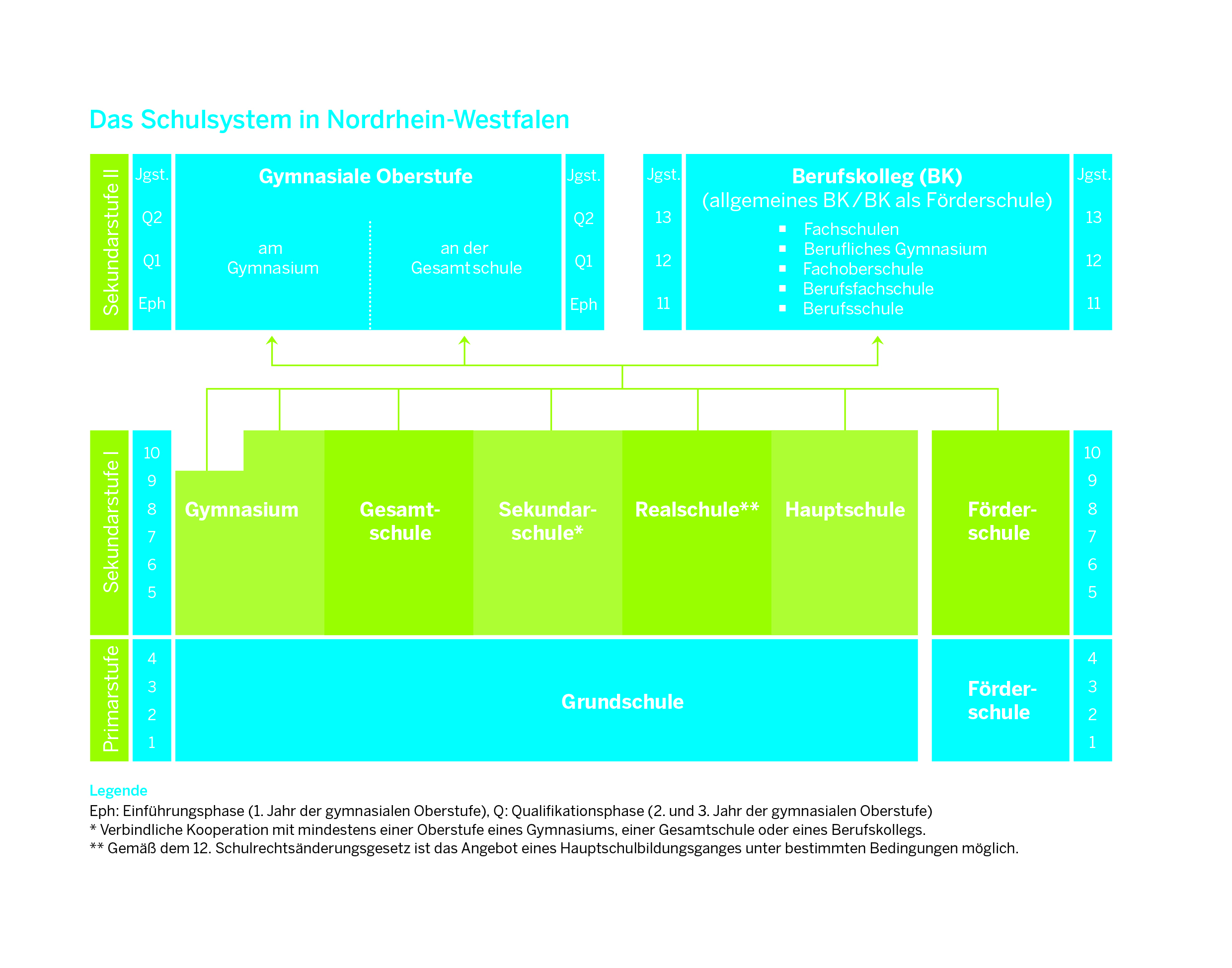 3. Stufe
2. Stufe
1. Stufe
Integrationsausschuss der Stadt Bornheim, NRW
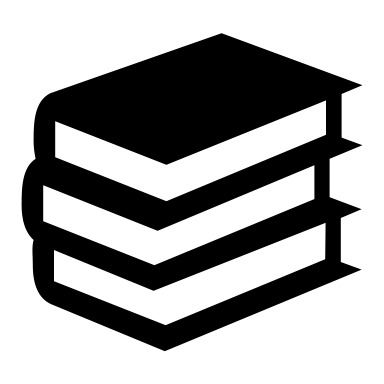 Weiterführende Schule
Integrationsausschuss der Stadt Bornheim, NRW
3. Stufe
2. Stufe
1. Stufe
Integrationsausschuss der Stadt Bornheim, NRW
Sekundarstufe I
Sekundarstufe II
Integrationsausschuss der Stadt Bornheim, NRW
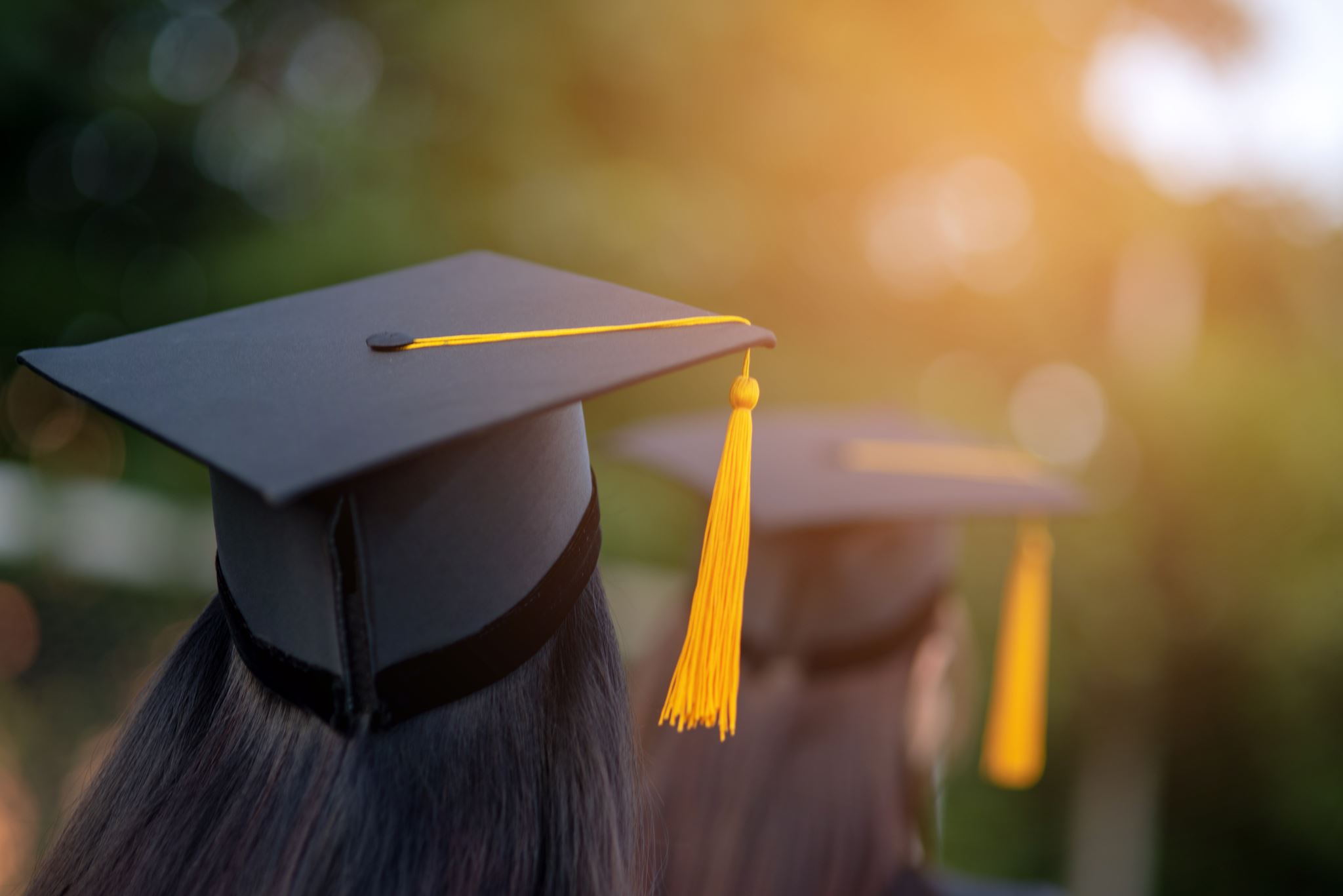 Das Ziel – Die verschiedenen Abschlüsse
Anforderungen und Möglichkeiten
Alle niedrigeren Abschlüsse werden automatisch erreicht
Integrationsausschuss der Stadt Bornheim, NRW
[Speaker Notes: mit dem jeweils höheren stehen auch alle Möglichkeiten der Abschlüsse unterhalb dieses Abschlusses offen]
3. Stufe
2. Stufe
1. Stufe
Integrationsausschuss der Stadt Bornheim, NRW
Förderschule
Für Kinder mit Förderbedarf und besonderen Lernschwierigkeiten
Gezielte Förderung je nach Bedürfnis

Kann, aber kein Muss – auch Besuch allgemeiner Schule möglich
Integrationsausschuss der Stadt Bornheim, NRW
3. Stufe
2. Stufe
1. Stufe
Integrationsausschuss der Stadt Bornheim, NRW
Gymnasium
Ausrichtung auf Erlangen der allgemeinen Hochschulreife (Abitur)
alle weiteren Abschlüsse werden automatisch erworben
Schulform, die das höchste Maß an Selbstständigkeit erfordert (!)
Klassen 5 – 12 oder 5 – 13
ALSO: 8 bzw. 9 Jahre (je nach G8 oder G9)
Setzt sich zusammen aus …
Sekundarstufe I [Klassen 5 bis 9 (10)]
mit Abschluss der 10.  Klasse mittlerer Schulabschluss (siehe unten)
Sekundarstufe II (dreijährige Gymnasiale Oberstufe)
Integrationsausschuss der Stadt Bornheim, NRW
Gesamtschule
Kinder und Jugendliche aller Leistungsstärken
Möglichst langes Offenhalten der Laufbahnentscheidung
Alle Abschlüsse der Sekundarstufe I möglich: Hauptschulabschluss (9. oder 10. Klasse) und Realschulabschluss/mittlerer Schulabschluss (10.Klasse)
Abitur und Fachhochschulreife möglich, aber entsprechende Leistungen notwendig
9 Jahre bis zum Abitur (wie G9, siehe oben bei Gymnasium)
Integrationsausschuss der Stadt Bornheim, NRW
Realschule
Klassen 5-10
5. und 6. Klasse als Erprobungsstufe (Passt die Schulform?)
Schulwechsel in eine andere Schulform der Sekundarstufe I bis zum Ende der 8. Klasse möglich
Abschluss: mittlerer Schulabschluss (oder Hauptschulabschluss möglich)
Danach: berufliche Ausbildung oder Sekundarstufe II an einer anderen Schule (gymnasiale Oberstufe oder Berufskolleg)
Beachte: gymnasiale Oberstufe entweder am Gymnasium oder an einer Gesamtschule möglich (siehe unten)
Integrationsausschuss der Stadt Bornheim, NRW
Hauptschule
Grundlegende allgemeine Bildung
5. und 6. Klasse als Erprobungsstufe (siehe oben bei Realschule)
Abschlüsse: 
Abschluss nach Klasse 9 und Einstufung in …
Klasse 10 Typ A: Hauptschulabschluss nach Klasse 10
Klasse 10 Typ B: mittlerer Schulabschluss (wie bei Realschule)
Integrationsausschuss der Stadt Bornheim, NRW
Sekundarschule
Vereint die Schuldformen der Hauptschule und der Realschule in einer Schulform
Klassen 5 – 10
Vorbereitung auf …
… entweder Berufsausbildung
… oder Besuch der Sekundarstufe II [also gymnasiale Oberstufe (siehe oben) oder Berufskolleg (siehe unten)]
Beachte: gymnasiale Oberstufe entweder am Gymnasium oder an einer Gesamtschule möglich (siehe nächste Folie)
Integrationsausschuss der Stadt Bornheim, NRW
3. Stufe
2. Stufe
1. Stufe
Integrationsausschuss der Stadt Bornheim, NRW
Berufskolleg
Achtung: Schulform der Sekundarstufe II (nicht Klasse 5 – 10 !)
Also: nach Abschluss des mittleren Schulabschlusses (wie nach Realschule), also erst nach Klasse 10
Weniger anspruchsvoll als gymnasiale Oberstufe
Praktische Bezüge zu gewählten Berufen
Erwerb einer umfassenden beruflichen, gesellschaftlichen und personalen Handlungskompetenz
Eintritt mit der mittleren Fachschulreife/Hauptschulabschluss möglich
Integrationsausschuss der Stadt Bornheim, NRW
Einstufung
Einstufung, welche Schule für Ihr Kind geeignet ist, erfolgt durch den Klassenlehrer der Grundschule
Aber: auch Sie kennen Ihr Kind gut und können deshalb selbst entscheiden, welche Schulform Ihr Kind besuchen soll 
Achtung: viele weiterführende Schulen orientieren sich an der Einstufung der Grundschullehrer
Integrationsausschuss der Stadt Bornheim, NRW
Schulen in Bornheim
Förderschule:
Bornheimer Verbundschule
LVR Ernst-Jandl-Schule
Gymnasium:
Alexander-von-Humboldt Gymnasium
Mädchen-Gymnasium Ursulinenschule
Gesamtschule:
Europaschule
Heinrich-Böll-Gesamtschule
Realschule:
Mädchen-Realschule Ursulinenschule
Integrationsausschuss der Stadt Bornheim, NRW
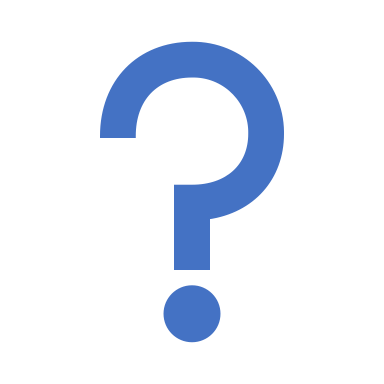 Fragen?
Integrationsausschuss der Stadt Bornheim, NRW
Vielen Dank für Ihre Aufmerksamkeit!
Kontakt:
Website des Integrationsausschusses
E-Mail: integrationsausschuss@extranet.stadt-bornheim.de
Integrationsausschuss der Stadt Bornheim, NRW